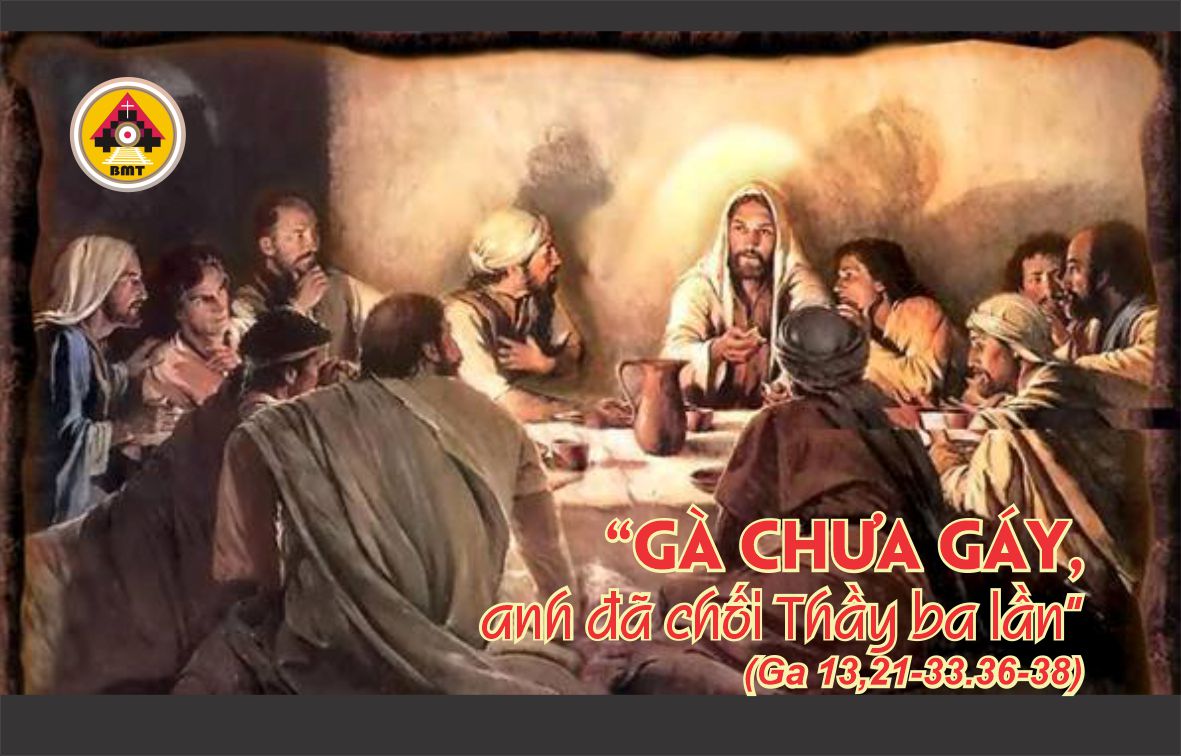 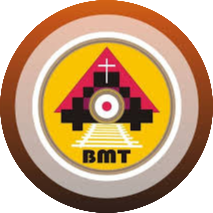 THỨ BA TUẦN THÁNH
Ca nhập lễ
Lạy Chúa, xin đừng trao nạp tôi cho ác tâm quân thù, vì có những nhân chứng gian dối nổi dậy chống tôi, và có những kẻ mưu dùng bạo lực
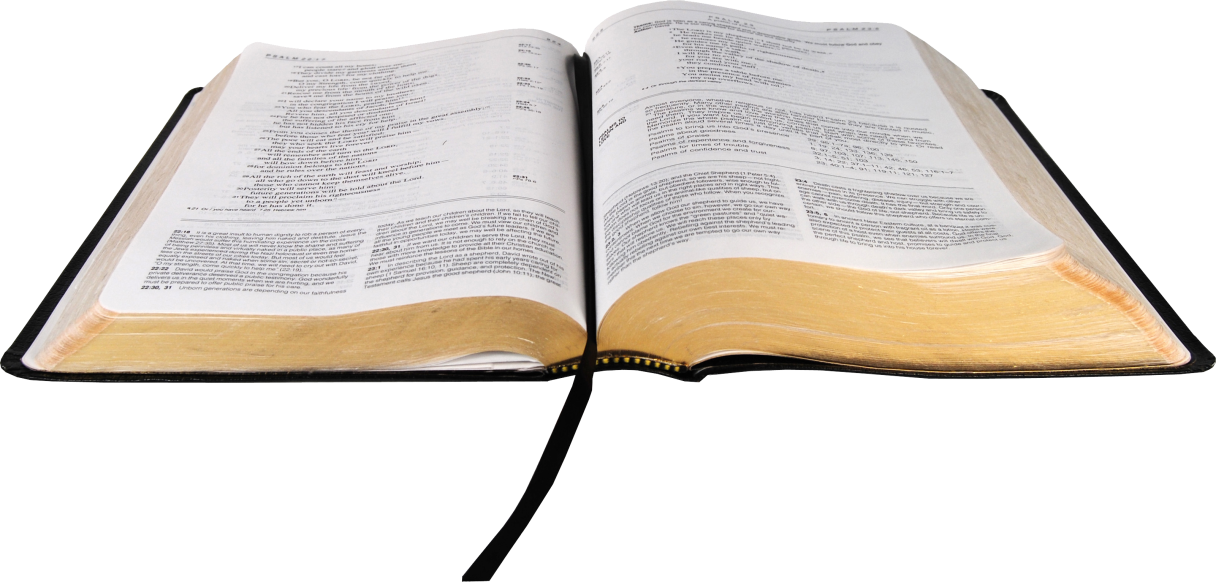 Bài Ðọc I: Is 49, 1-6
Trích sách Tiên tri Isaia. 
““Ta đã làm cho con nên sự sáng các dân tộc, để con trở thành ơn cứu độ Ta ban cho đến tận cùng trái đất”.
ĐÁP CA :
Tv 70, 1-2. 3-4a. 5-6ab. 15 và 17Ðáp: Miệng con sẽ loan truyền sự Chúa công minh
Câu Xướng Trước Phúc Âm:
Kính lạy Vua chúng con, Ðấng vâng lời Chúa Cha, Ngài đã bị dẫn đi để chịu đóng đinh vào thập giá, như con chiên hiền lành bị dẫn đi giết.
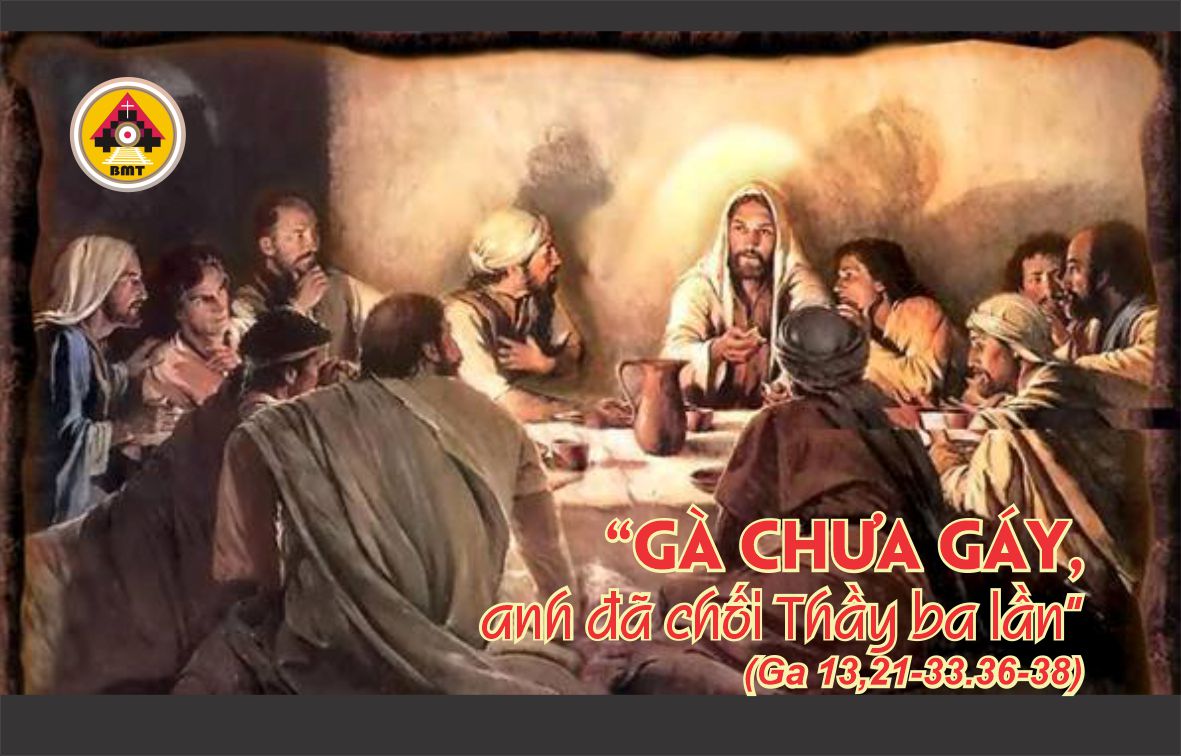 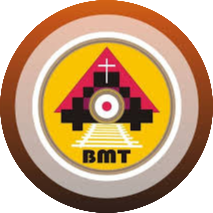 Phúc Âm: Ga 13, 21-33. 36-38
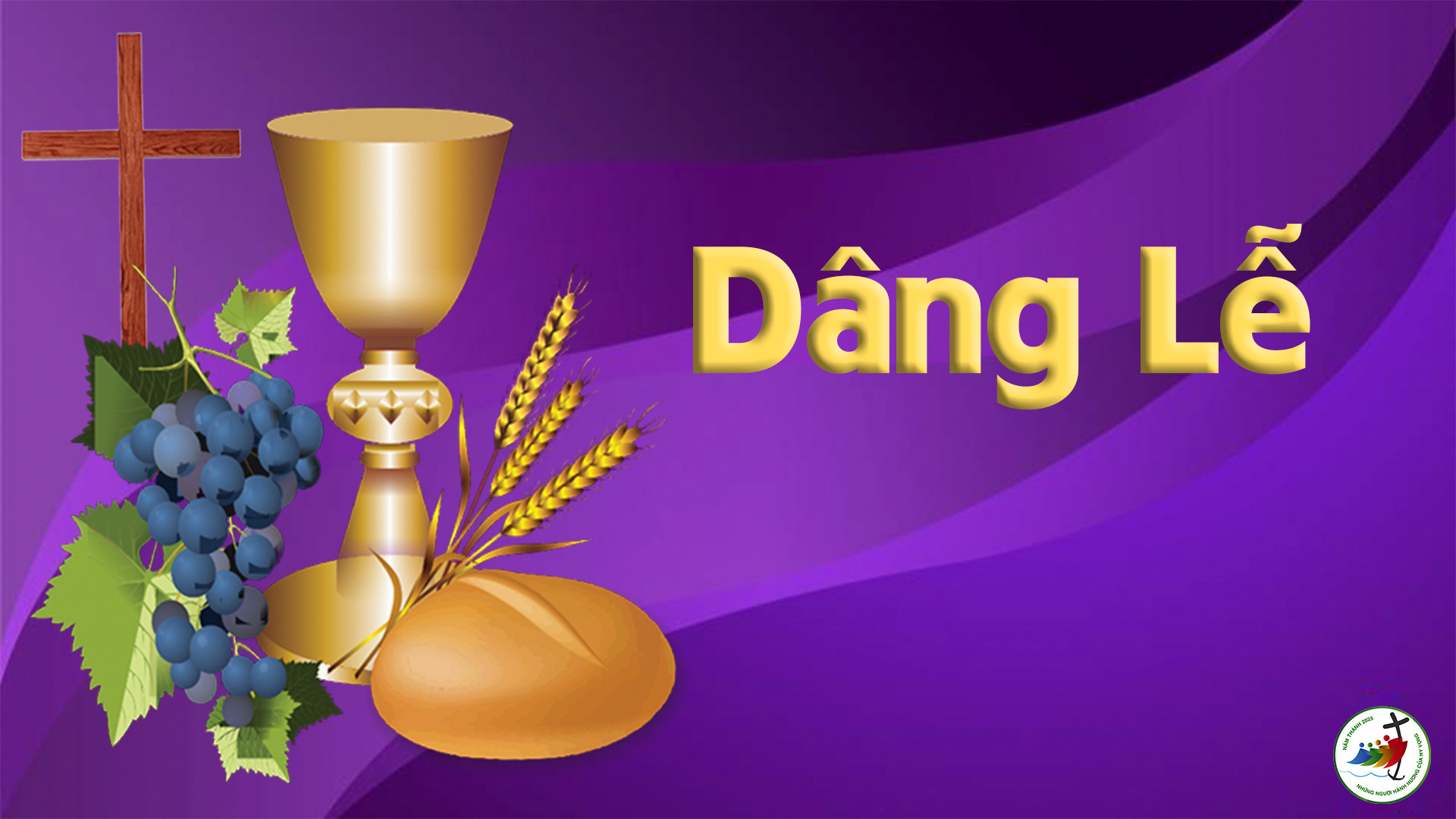 Ca Hiệp Lễ
Thiên Chúa không dung tha chính Con mình, nhưng lại phó thác Con vì tất cả chúng ta.
Ca Kết Lễ
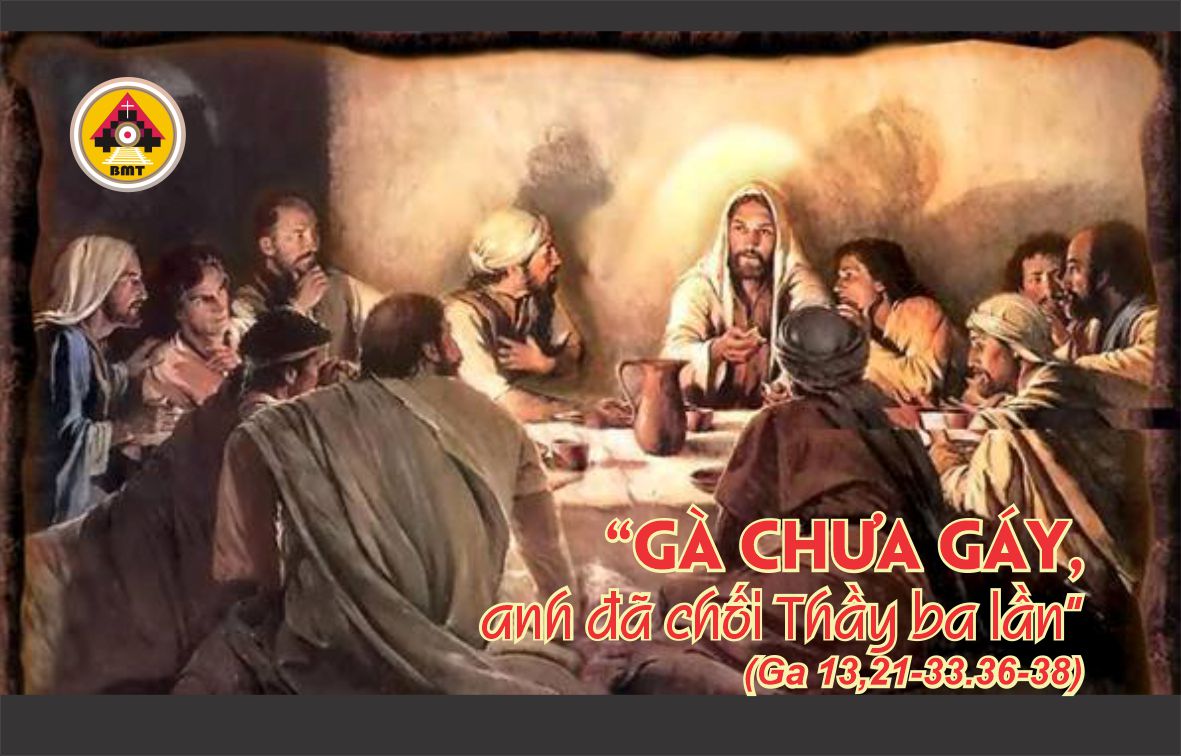 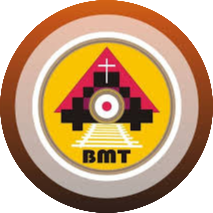 THỨ BA TUẦN THÁNH